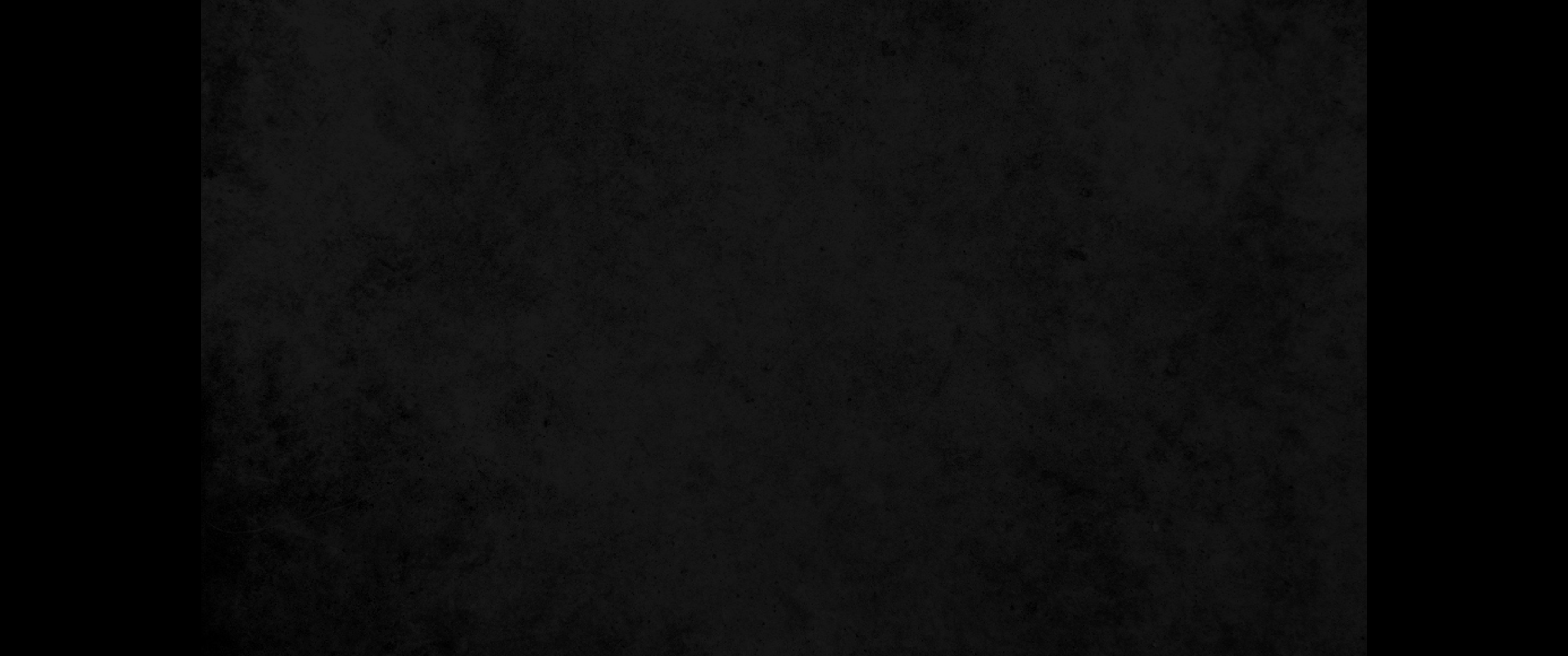 1. 이스라엘에 왕이 없을 그 때에 에브라임 산지 구석에 거류하는 어떤 레위 사람이 유다 베들레헴에서 첩을 맞이하였더니1. In those days Israel had no king. Now a Levite who lived in a remote area in the hill country of Ephraim took a concubine from Bethlehem in Judah.
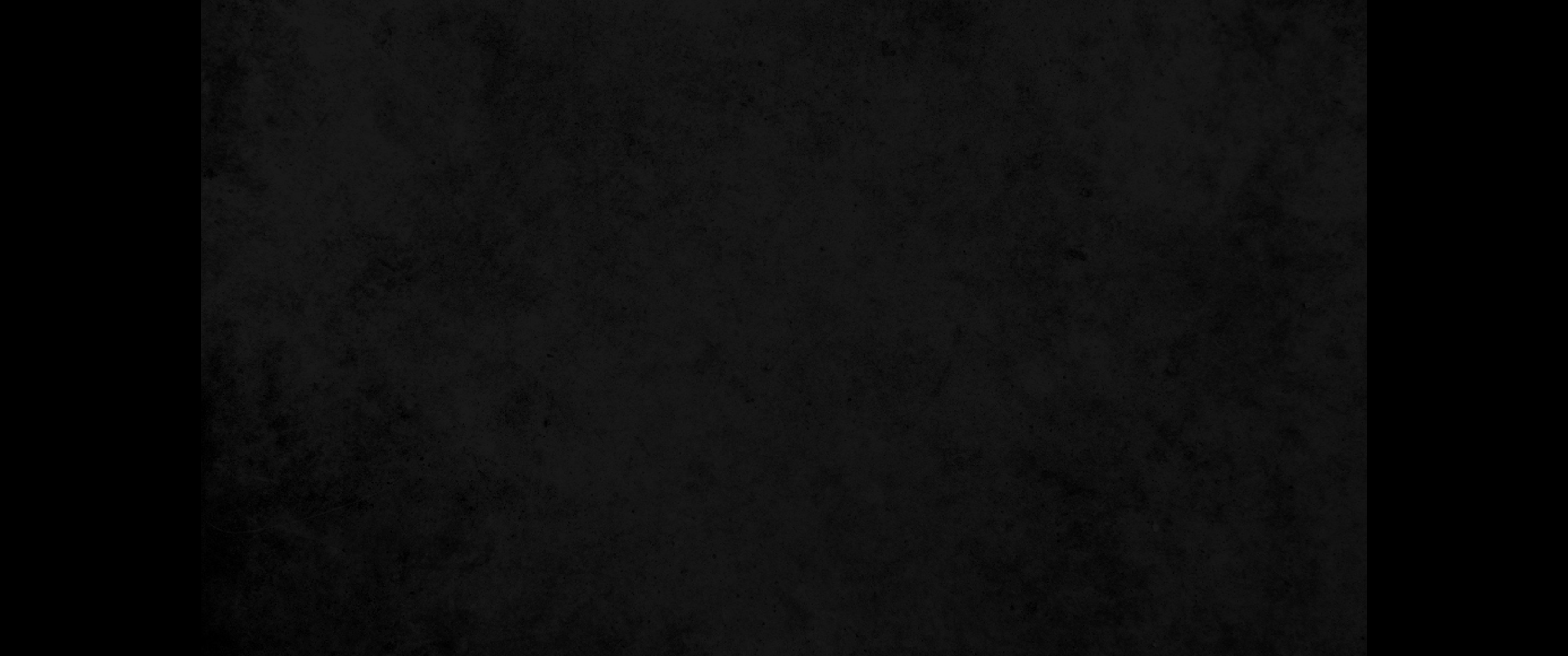 2. 그 첩이 행음하고 남편을 떠나 유다 베들레헴 그의 아버지의 집에 돌아가서 거기서 넉 달 동안을 지내매2. But she was unfaithful to him. She left him and went back to her father's house in Bethlehem, Judah. After she had been there four months,
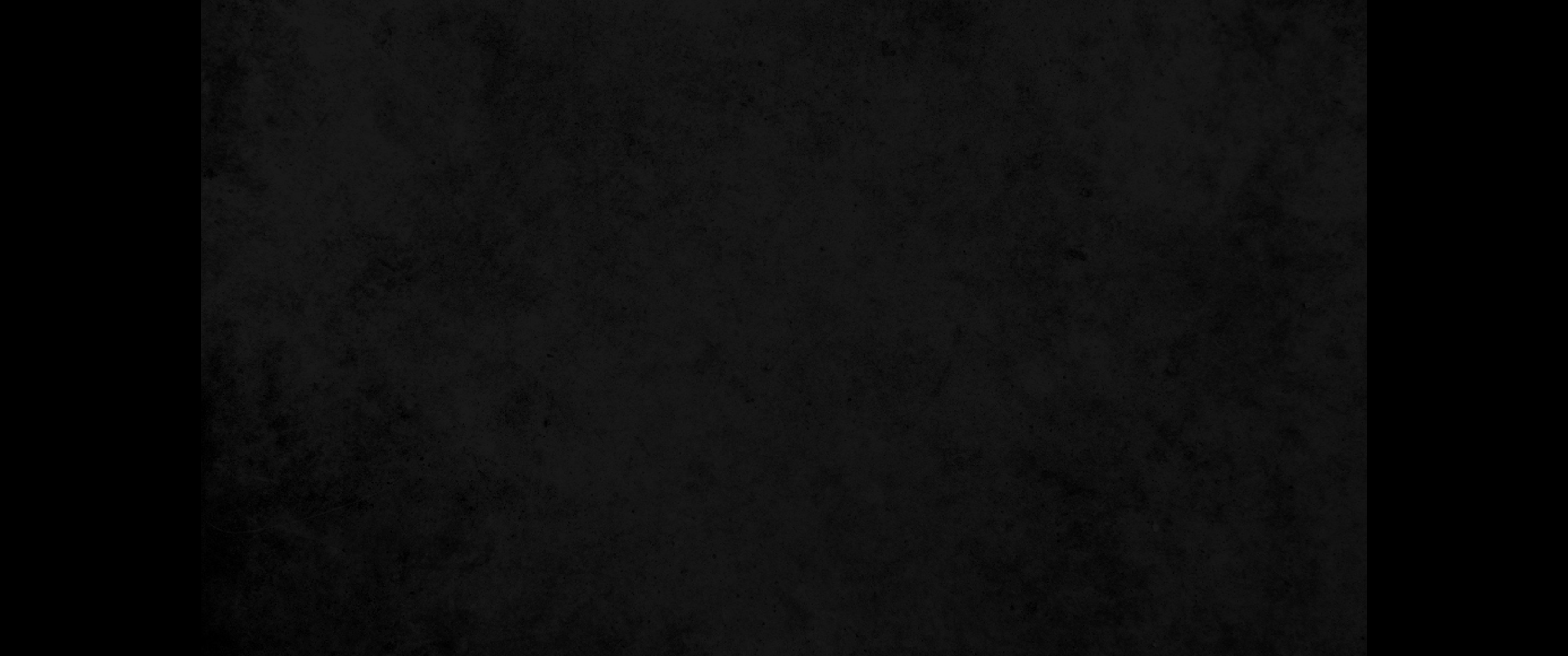 3. 그의 남편이 그 여자에게 다정하게 말하고 그를 데려오고자 하여 하인 한 사람과 나귀 두 마리를 데리고 그에게로 가매 여자가 그를 인도하여 아버지의 집에 들어가니 그 여자의 아버지가 그를 보고 기뻐하니라3. her husband went to her to persuade her to return. He had with him his servant and two donkeys. She took him into her father's house, and when her father saw him, he gladly welcomed him.
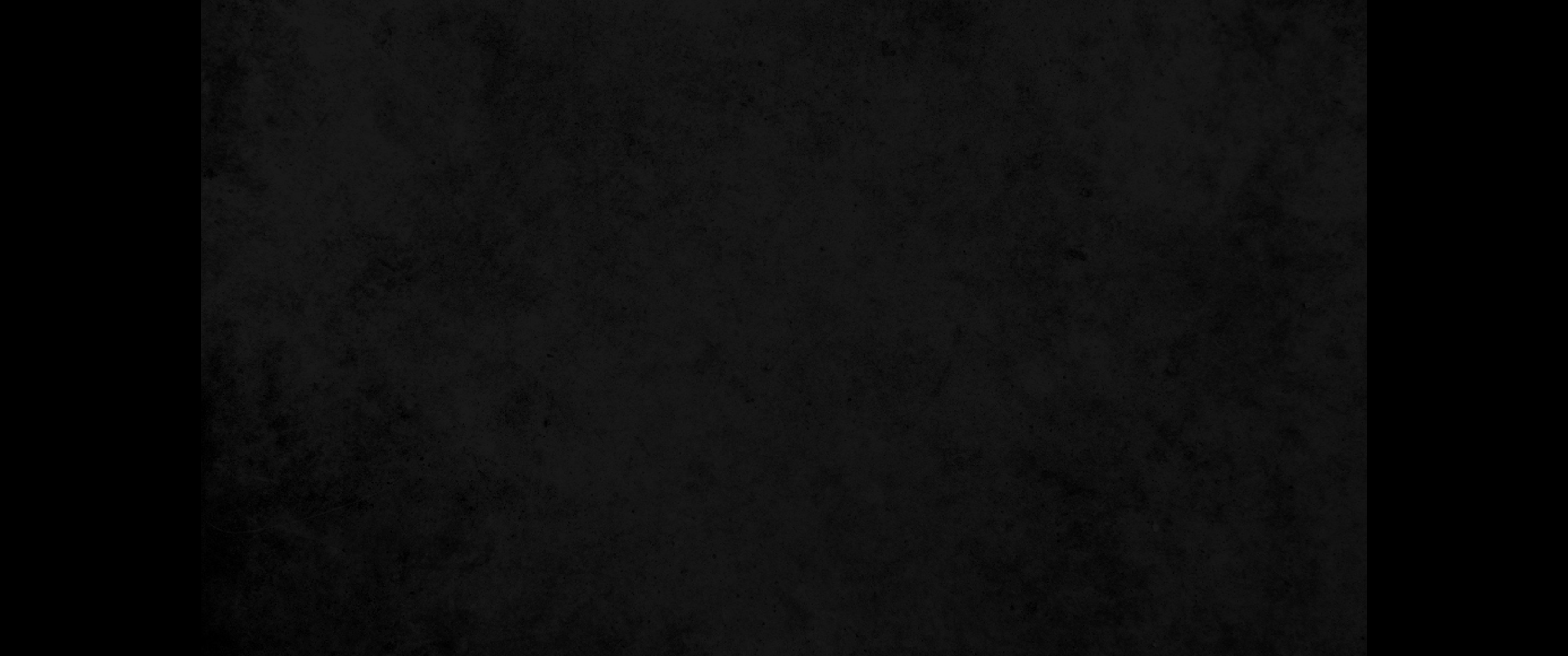 4. 그의 장인 곧 그 여자의 아버지가 그를 머물게 하매 그가 삼 일 동안 그와 함께 머물며 먹고 마시며 거기서 유숙하다가4. His father-in-law, the girl's father, prevailed upon him to stay; so he remained with him three days, eating and drinking, and sleeping there.
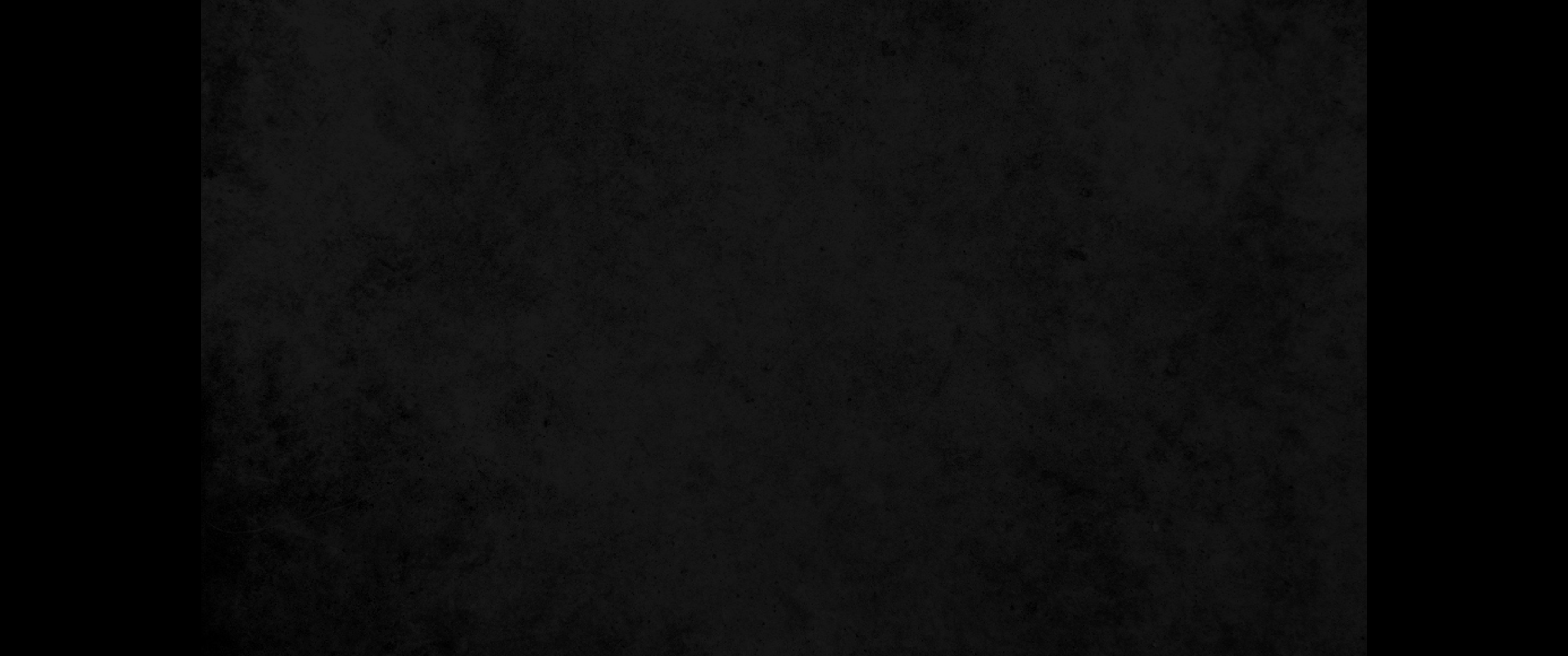 5. 넷째 날 아침에 일찍이 일어나 떠나고자 하매 그 여자의 아버지가 그의 사위에게 이르되 떡을 조금 먹고 그대의 기력을 돋운 후에 그대의 길을 가라 하니라5. On the fourth day they got up early and he prepared to leave, but the girl's father said to his son-in-law, "Refresh yourself with something to eat; then you can go."
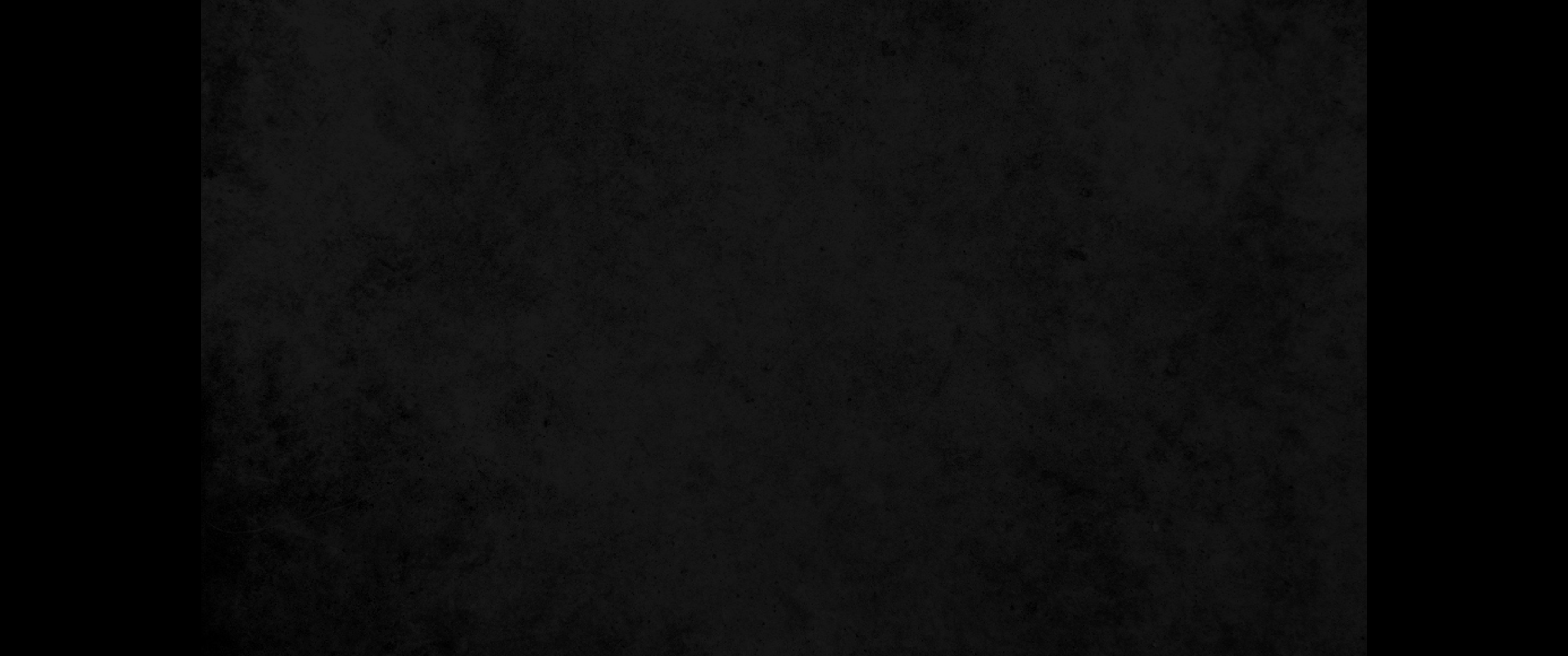 6. 두 사람이 앉아서 함께 먹고 마시매 그 여자의 아버지가 그 사람에게 이르되 청하노니 이 밤을 여기서 유숙하여 그대의 마음을 즐겁게 하라 하니6. So the two of them sat down to eat and drink together. Afterward the girl's father said, "Please stay tonight and enjoy yourself."
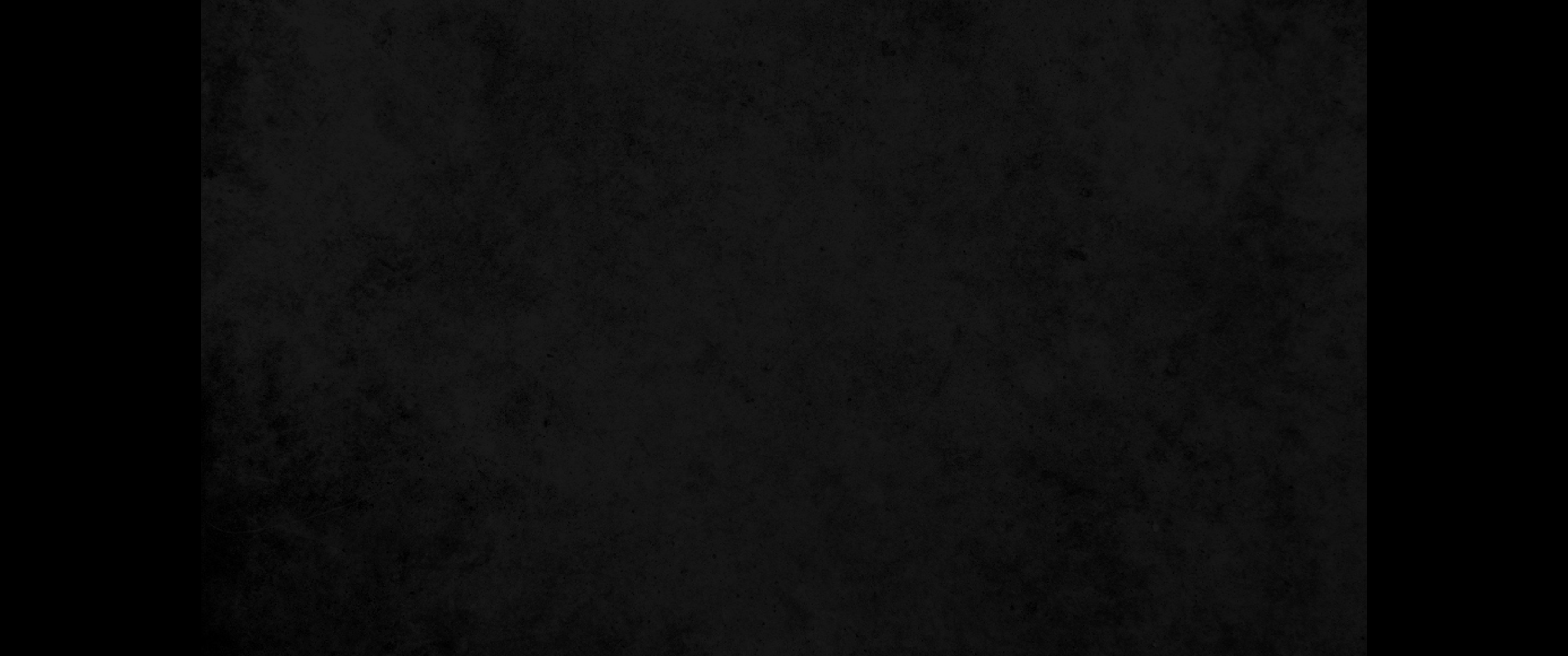 7. 그 사람이 일어나서 가고자 하되 그의 장인의 간청으로 거기서 다시 유숙하더니7. And when the man got up to go, his father-in-law persuaded him, so he stayed there that night.
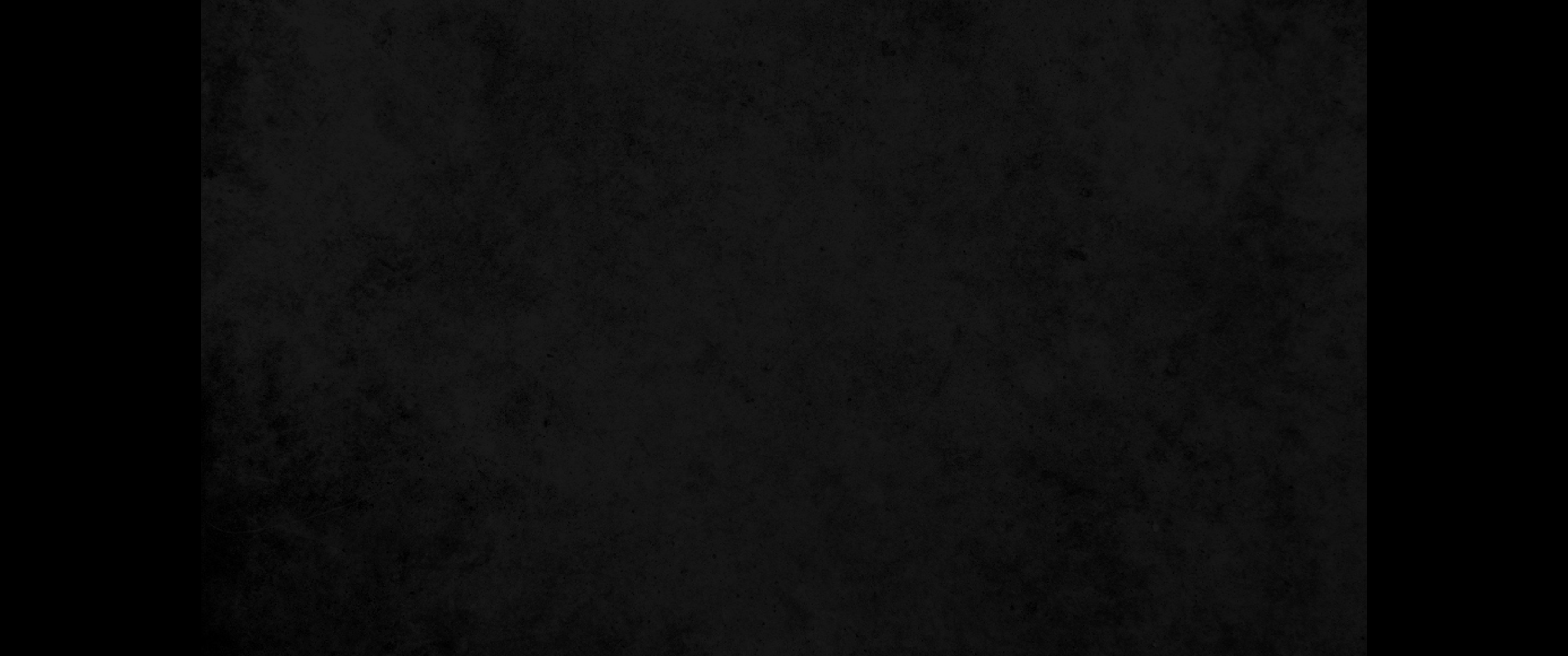 8. 다섯째 날 아침에 일찍이 일어나 떠나고자 하매 그 여자의 아버지가 이르되 청하노니 그대의 기력을 돋우고 해가 기울도록 머물라 하므로 두 사람이 함께 먹고8. On the morning of the fifth day, when he rose to go, the girl's father said, "Refresh yourself. Wait till afternoon!" So the two of them ate together.
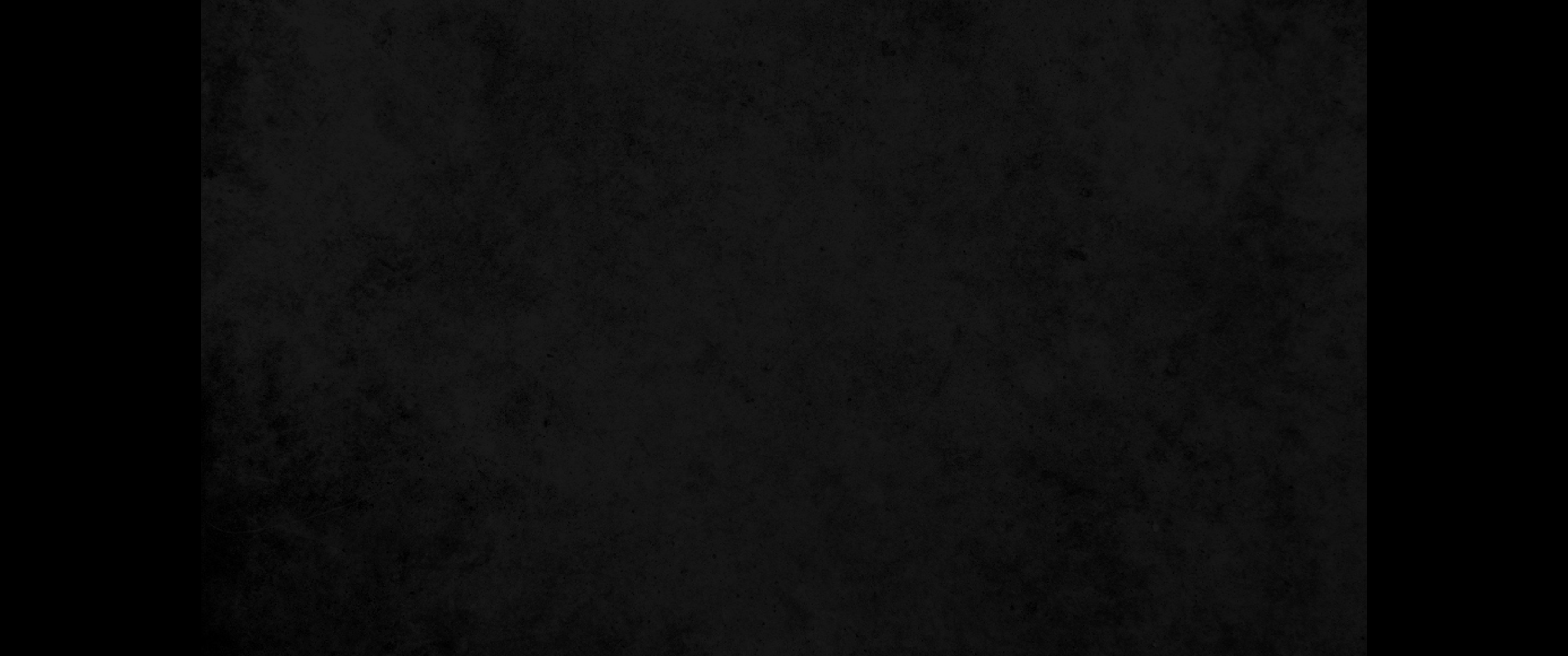 9. 그 사람이 첩과 하인과 더불어 일어나 떠나고자 하매 그의 장인 곧 그 여자의 아버지가 그에게 이르되 보라 이제 날이 저물어 가니 청하건대 이 밤도 유숙하라 보라 해가 기울었느니라 그대는 여기서 유숙하여 그대의 마음을 즐겁게 하고 내일 일찍이 그대의 길을 가서 그대의 집으로 돌아가라 하니9. Then when the man, with his concubine and his servant, got up to leave, his father-in-law, the girl's father, said, "Now look, it's almost evening. Spend the night here; the day is nearly over. Stay and enjoy yourself. Early tomorrow morning you can get up and be on your way home."
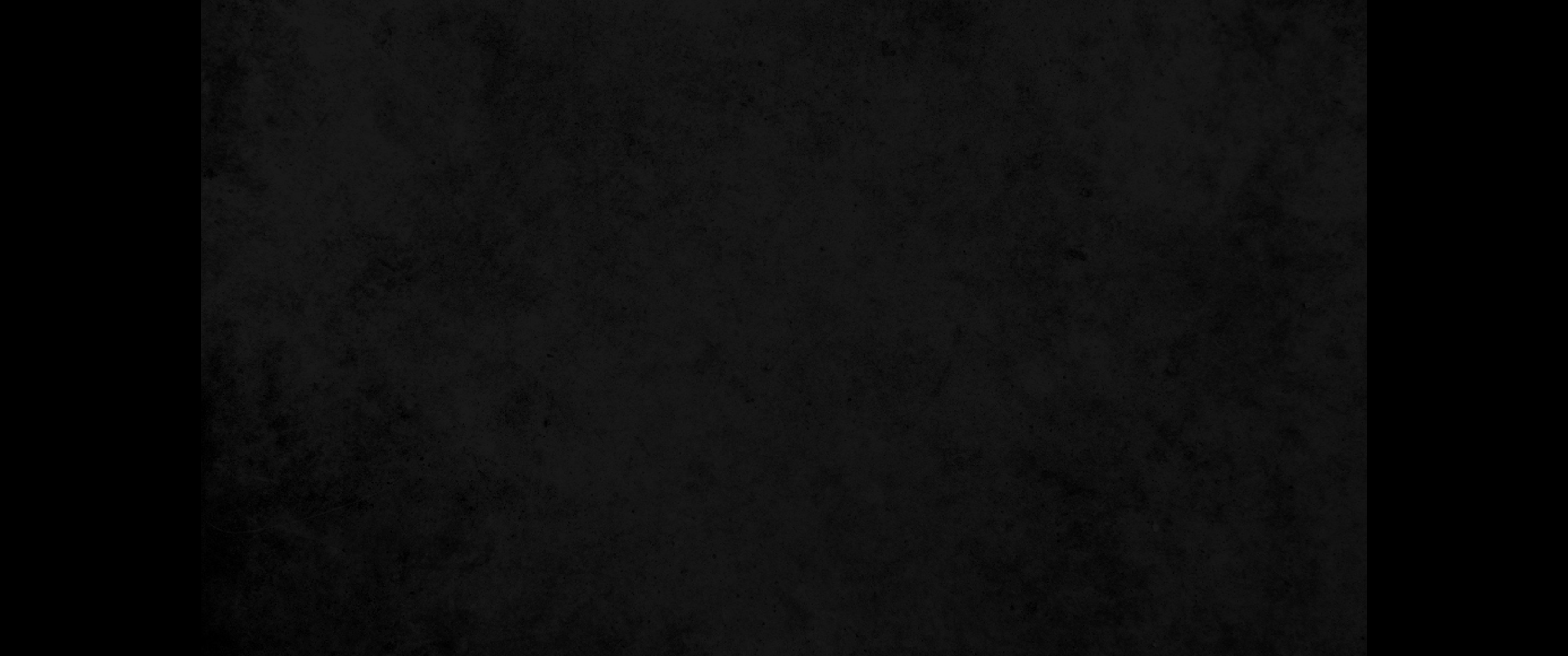 10. 그 사람이 다시 밤을 지내고자 하지 아니하여 일어나서 떠나 여부스 맞은편에 이르렀으니 여부스는 곧 예루살렘이라 안장 지운 나귀 두 마리와 첩이 그와 함께 하였더라10. But, unwilling to stay another night, the man left and went toward Jebus (that is, Jerusalem), with his two saddled donkeys and his concubine.
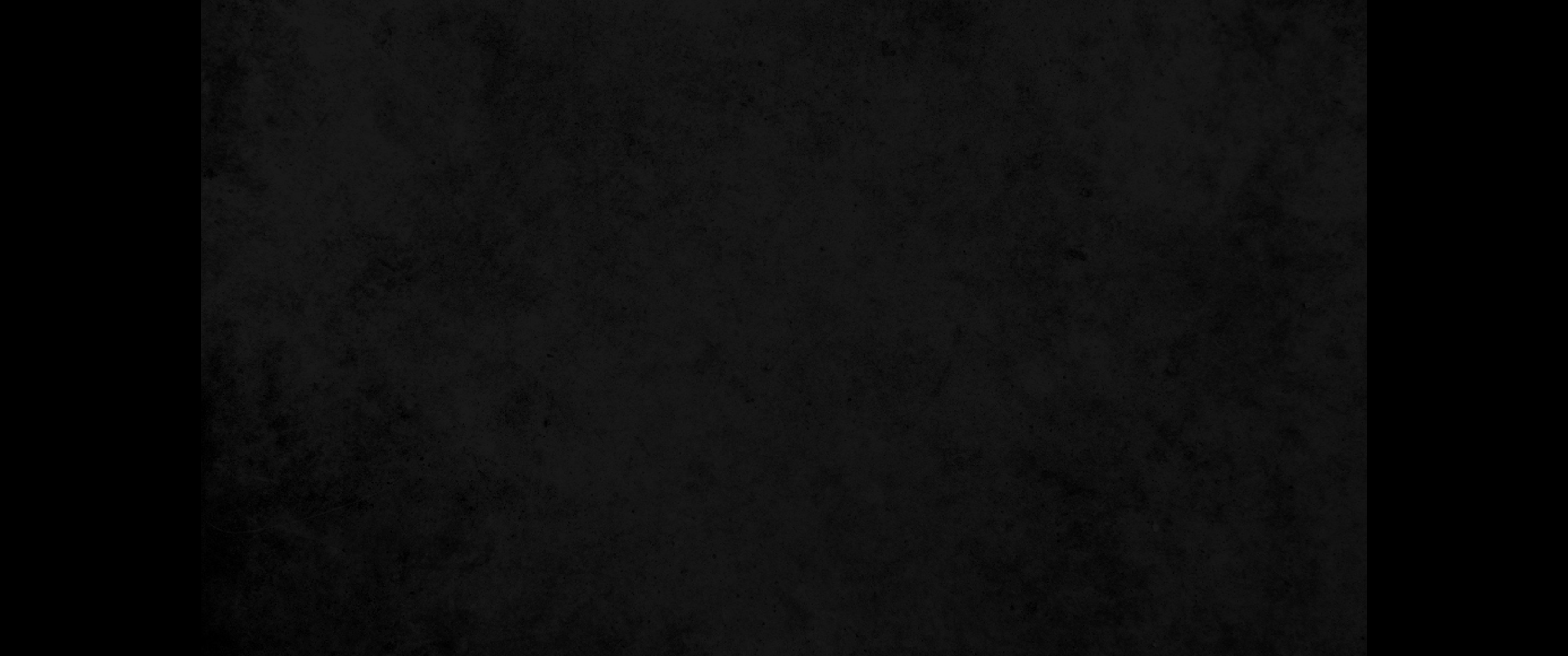 11. 그들이 여부스에 가까이 갔을 때에 해가 지려 하는지라 종이 주인에게 이르되 청하건대 우리가 돌이켜 여부스 사람의 이 성읍에 들어가서 유숙하십시다 하니11. When they were near Jebus and the day was almost gone, the servant said to his master, "Come, let's stop at this city of the Jebusites and spend the night."
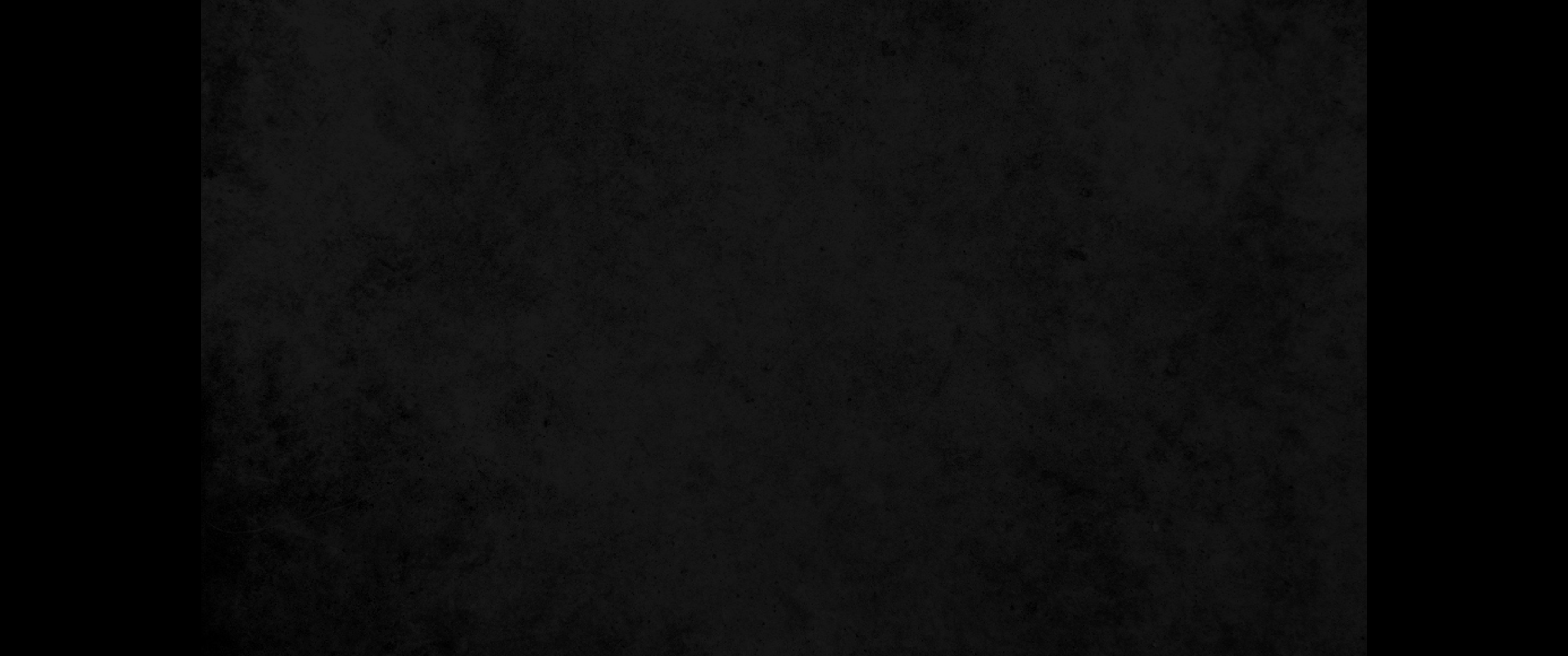 12. 주인이 그에게 이르되 우리가 돌이켜 이스라엘 자손에게 속하지 아니한 이방 사람의 성읍으로 들어갈 것이 아니니 기브아로 나아가리라 하고12. His master replied, "No. We won't go into an alien city, whose people are not Israelites. We will go on to Gibeah."
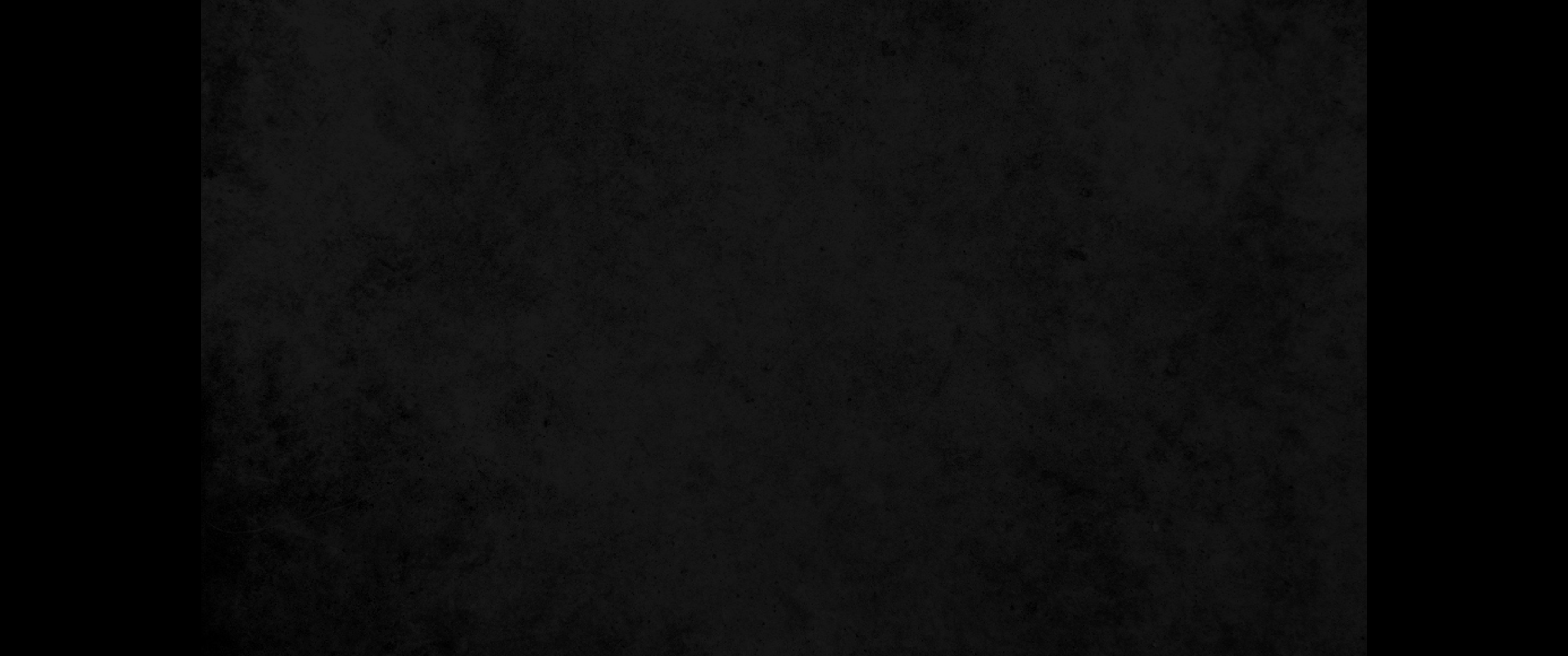 13. 또 그 종에게 이르되 우리가 기브아나 라마 중 한 곳에 가서 거기서 유숙하자 하고13. He added, "Come, let's try to reach Gibeah or Ramah and spend the night in one of those places."
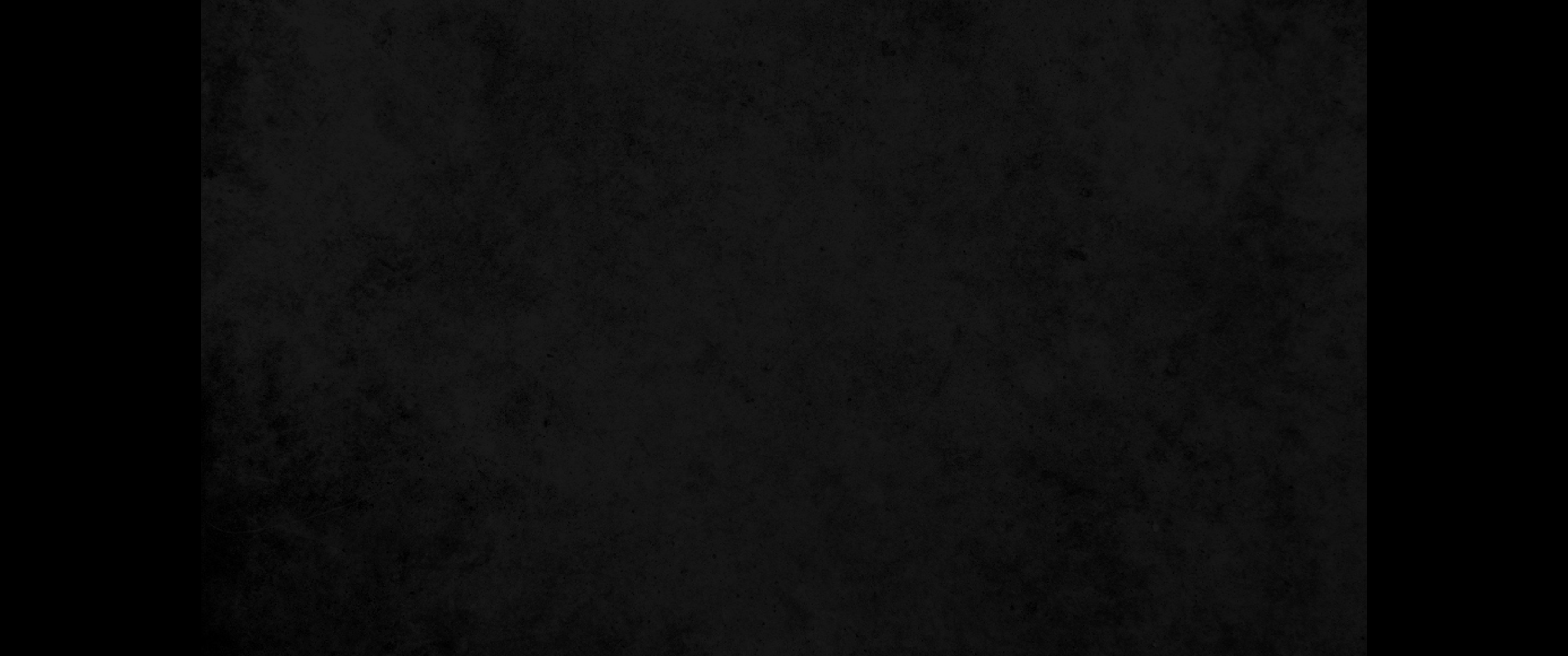 14. 모두 앞으로 나아가더니 베냐민에 속한 기브아에 가까이 이르러 해가 진지라14. So they went on, and the sun set as they neared Gibeah in Benjamin.
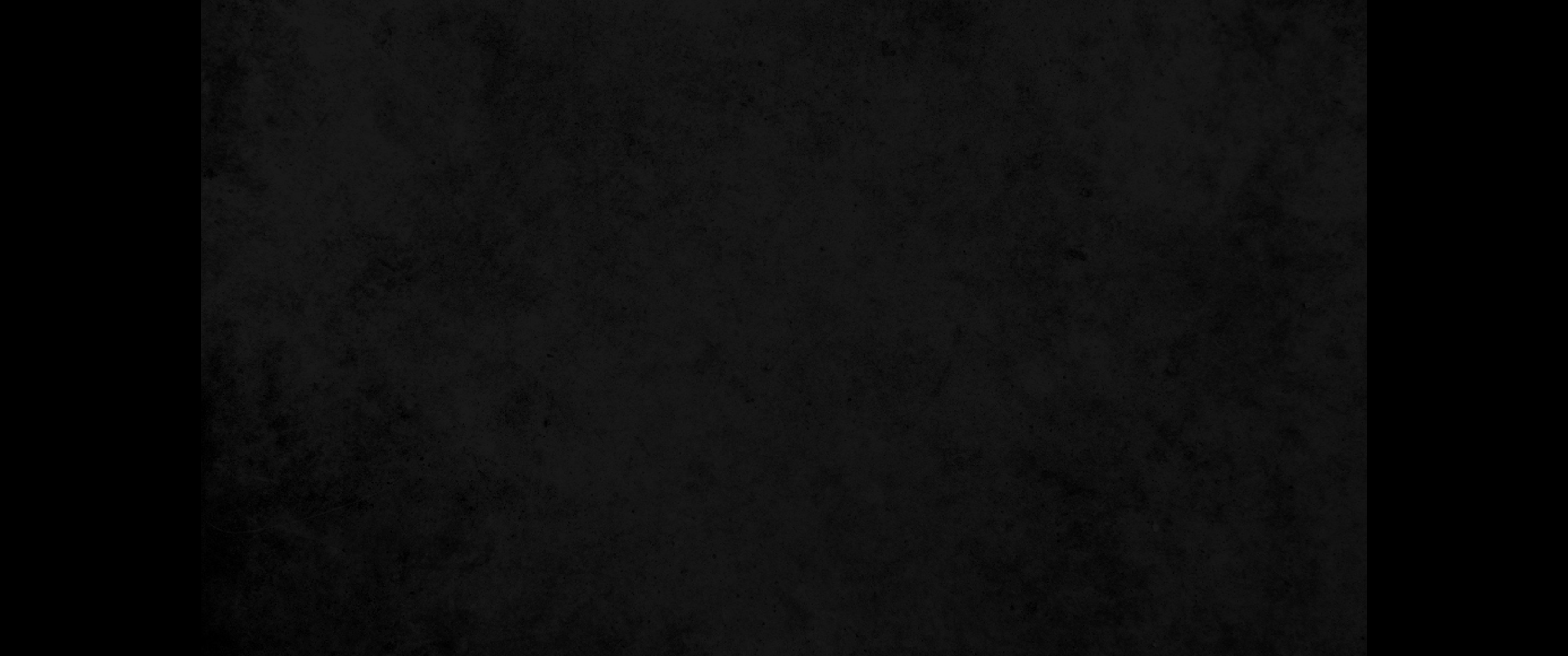 15. 기브아에 가서 유숙하려고 그리로 돌아 들어가서 성읍 넓은 거리에 앉아 있으나 그를 집으로 영접하여 유숙하게 하는 자가 없었더라15. There they stopped to spend the night. They went and sat in the city square, but no one took them into his home for the night.
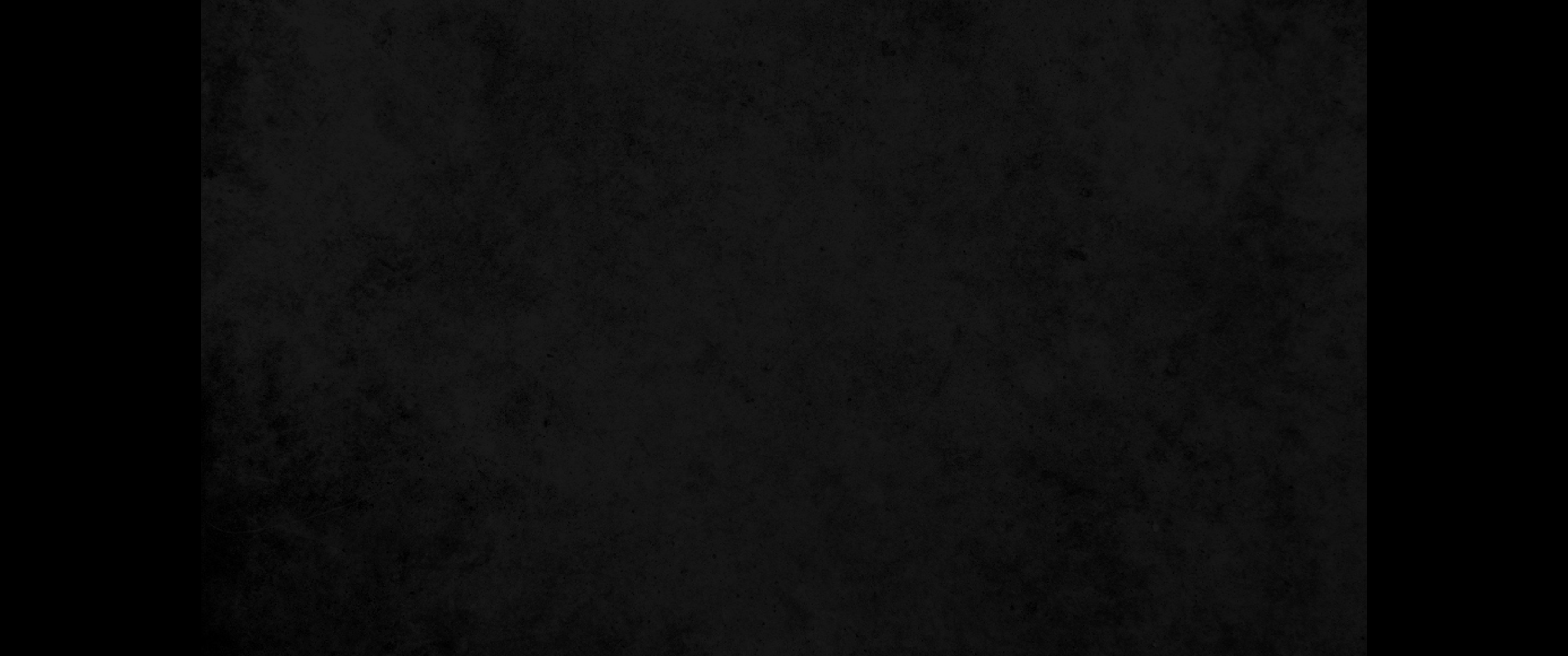 16. 저녁 때에 한 노인이 밭에서 일하다가 돌아오니 그 사람은 본래 에브라임 산지 사람으로서 기브아에 거류하는 자요 그 곳 사람들은 베냐민 자손이더라16. That evening an old man from the hill country of Ephraim, who was living in Gibeah (the men of the place were Benjamites), came in from his work in the fields.
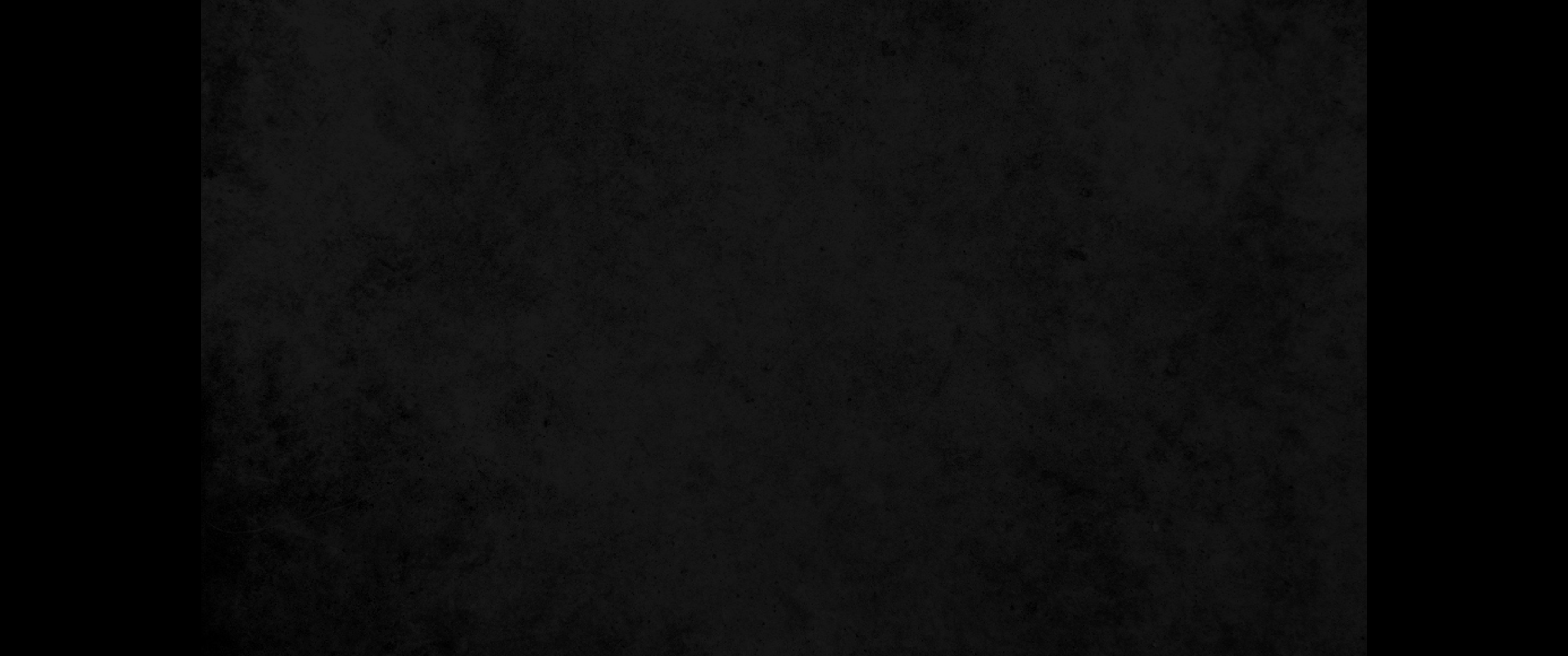 17. 노인이 눈을 들어 성읍 넓은 거리에 나그네가 있는 것을 본지라 노인이 묻되 그대는 어디로 가며 어디서 왔느냐 하니17. When he looked and saw the traveler in the city square, the old man asked, 'Where are you going? Where did you come from?'
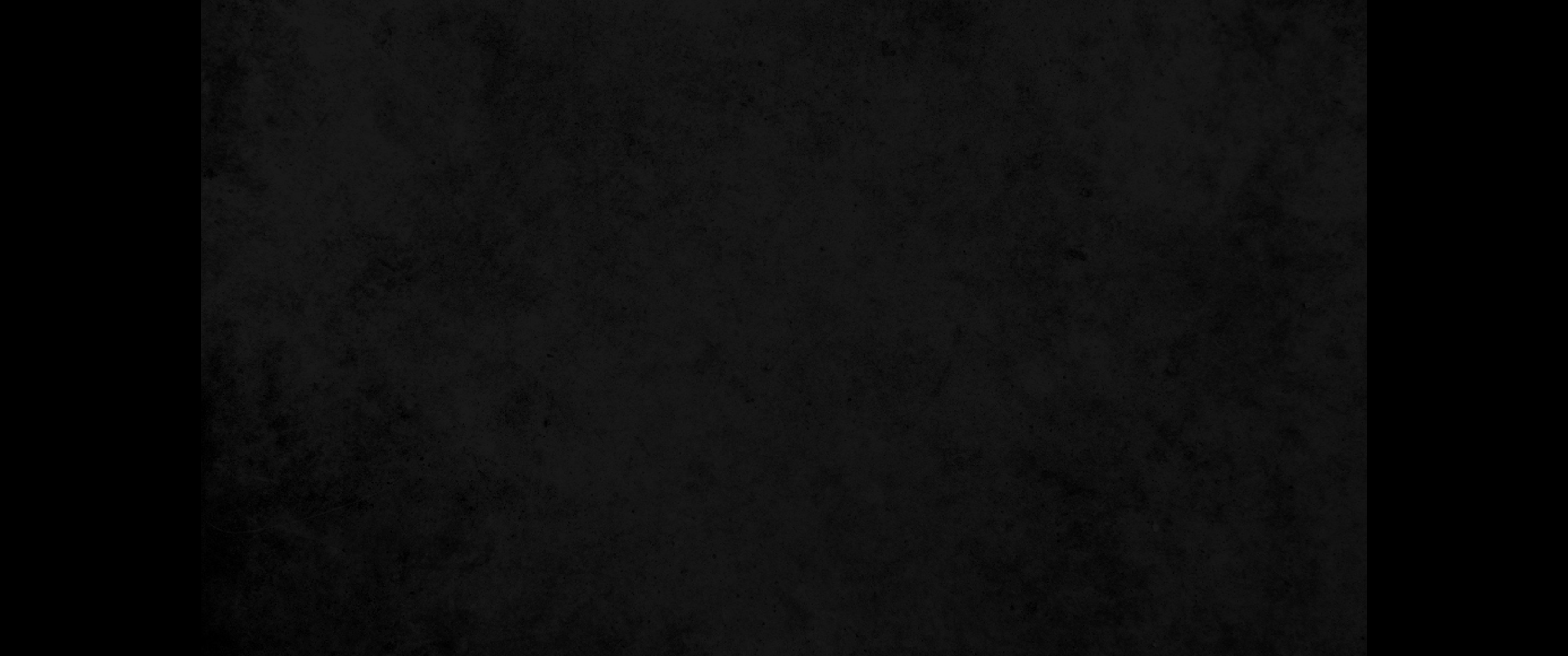 18. 그가 그에게 이르되 우리는 유다 베들레헴에서 에브라임 산지 구석으로 가나이다 나는 그 곳 사람으로서 유다 베들레헴에 갔다가 이제 여호와의 집으로 가는 중인데 나를 자기 집으로 영접하는 사람이 없나이다18. He answered, 'We are on our way from Bethlehem in Judah to a remote area in the hill country of Ephraim where I live. I have been to Bethlehem in Judah and now I am going to the house of the LORD. No one has taken me into his house.
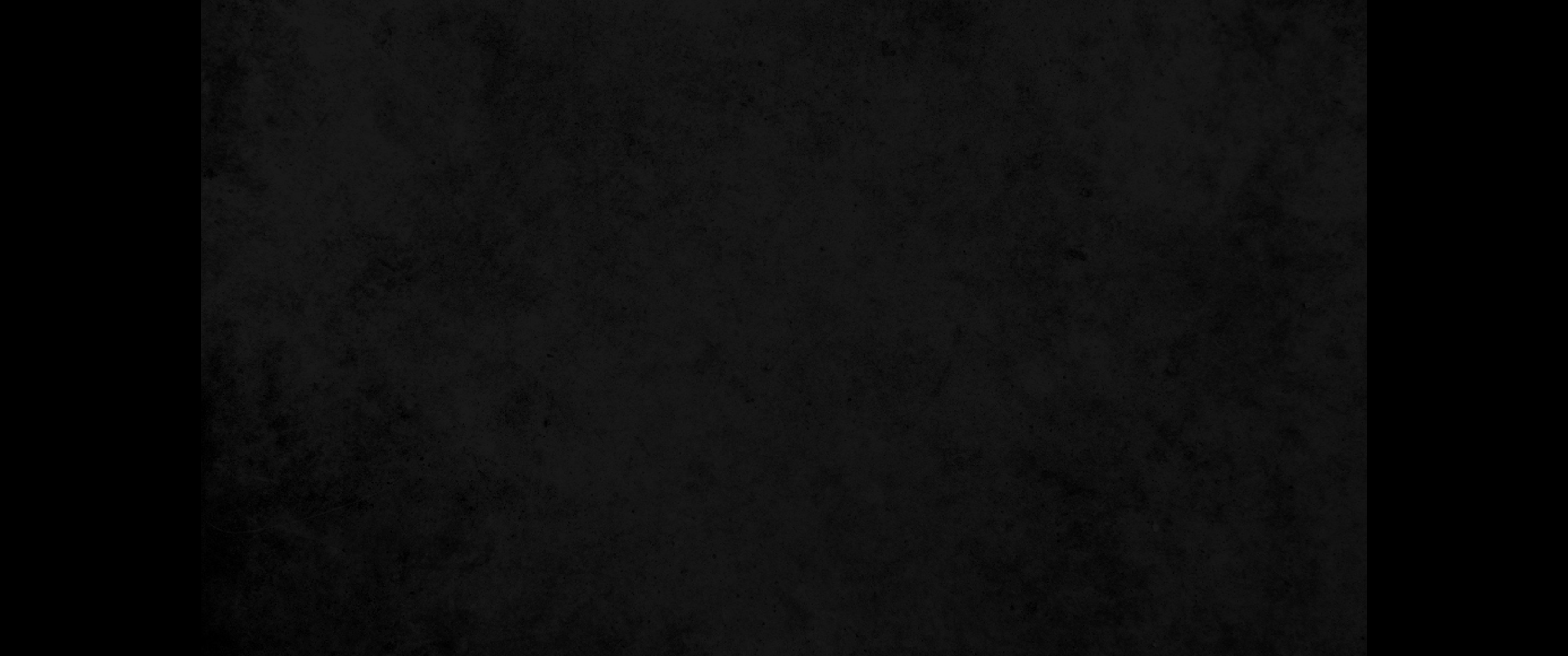 19. 우리에게는 나귀들에게 먹일 짚과 여물이 있고 나와 당신의 여종과 당신의 종인 우리들과 함께 한 청년에게 먹을 양식과 포도주가 있어 무엇이든지 부족함이 없나이다 하는지라19. We have both straw and fodder for our donkeys and bread and wine for ourselves your servants-me, your maidservant, and the young man with us. We don't need anything."
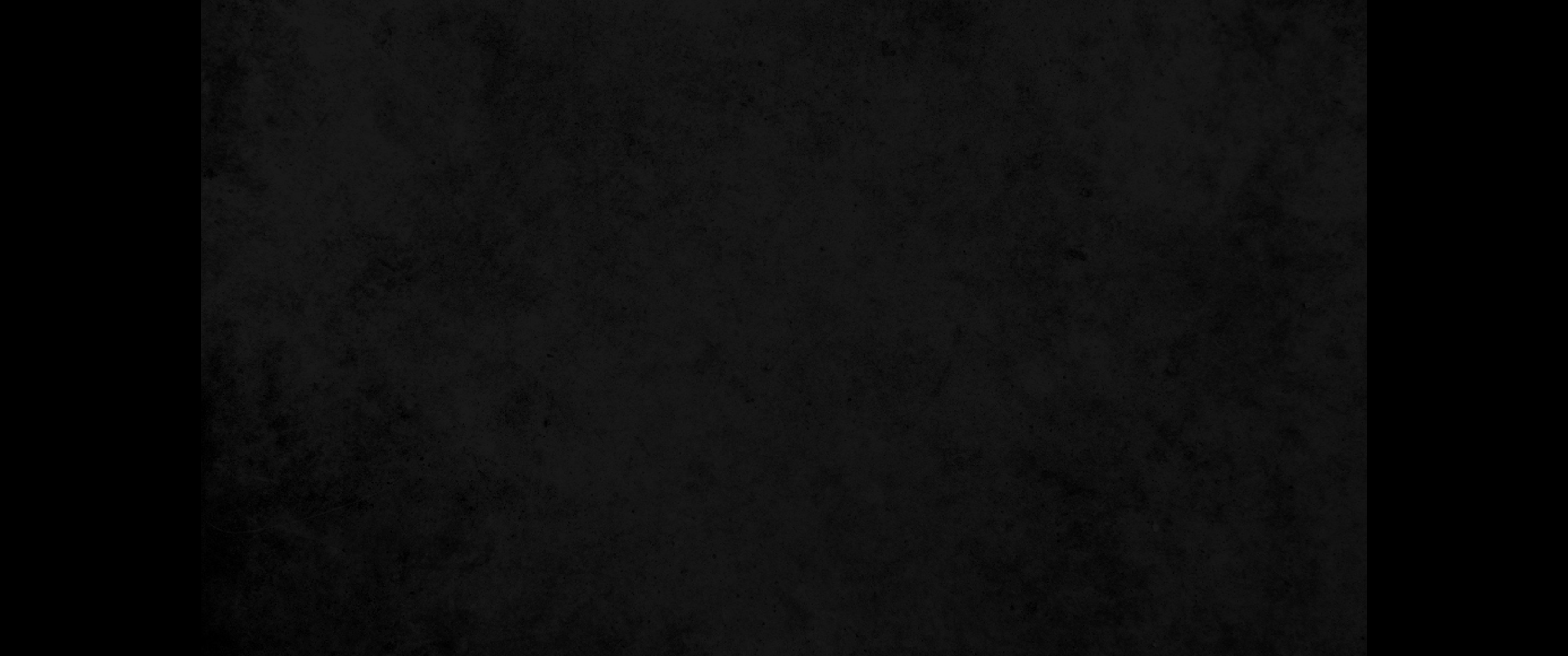 20. 그 노인이 이르되 그대는 안심하라 그대의 쓸 것은 모두 내가 담당할 것이니 거리에서는 유숙하지 말라 하고20. "You are welcome at my house," the old man said. "Let me supply whatever you need. Only don't spend the night in the square."
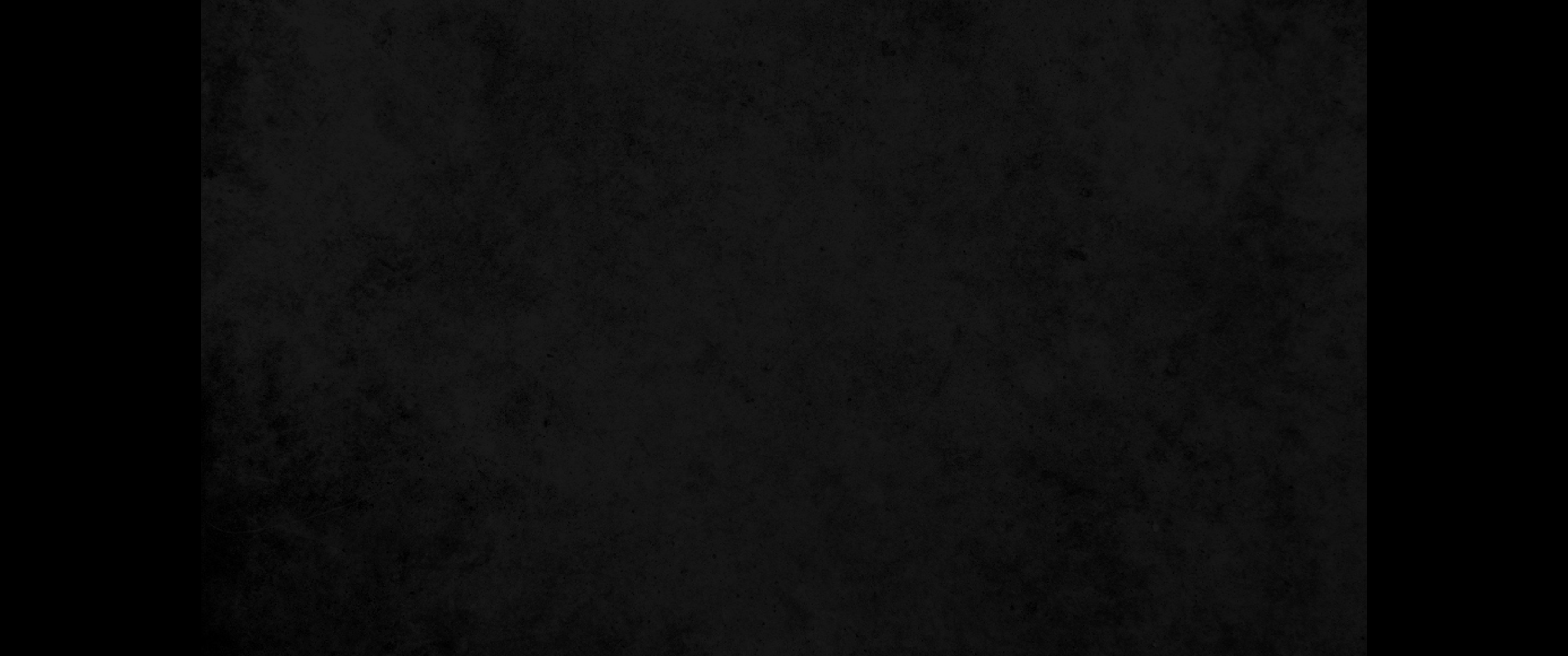 21. 그를 데리고 자기 집에 들어가서 나귀에게 먹이니 그들이 발을 씻고 먹고 마시니라21. So he took him into his house and fed his donkeys. After they had washed their feet, they had something to eat and drink.
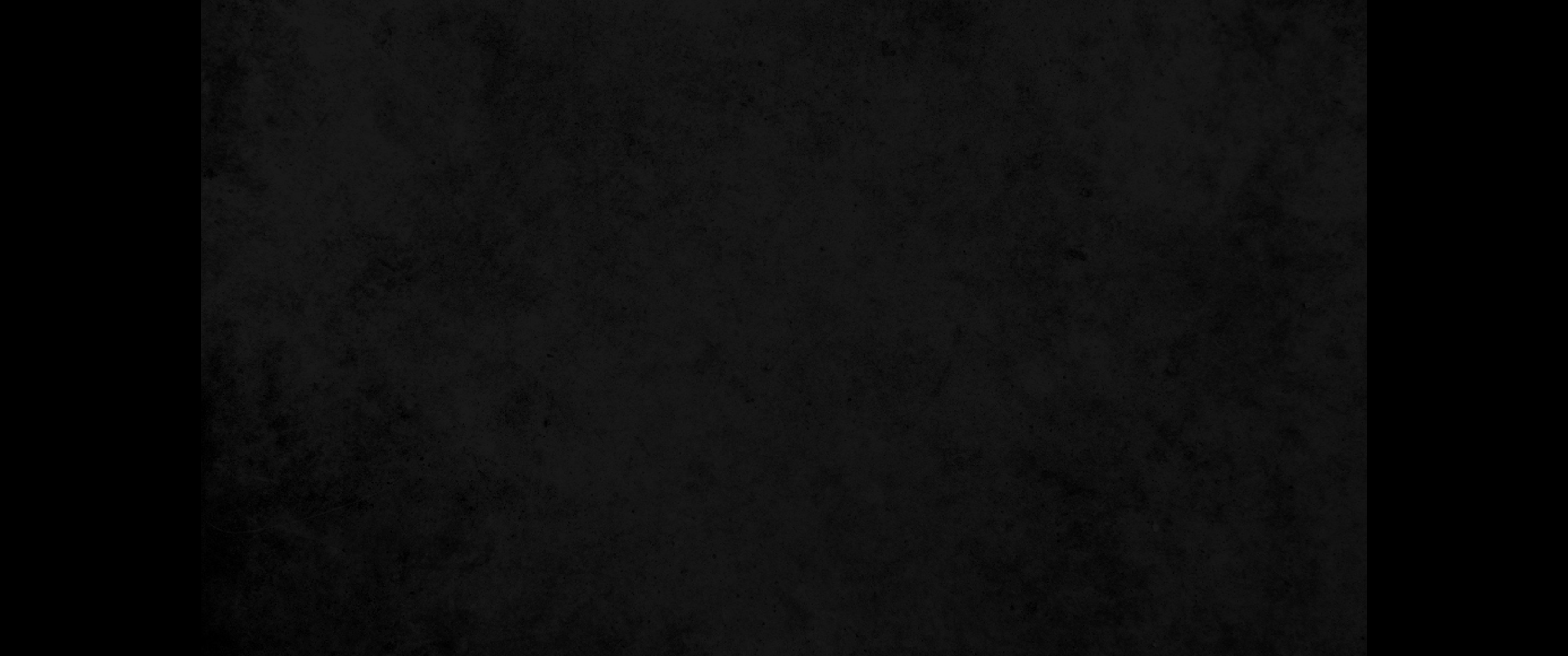 22. 그들이 마음을 즐겁게 할 때에 그 성읍의 불량배들이 그 집을 에워싸고 문을 두들기며 집 주인 노인에게 말하여 이르되 네 집에 들어온 사람을 끌어내라 우리가 그와 관계하리라 하니22. While they were enjoying themselves, some of the wicked men of the city surrounded the house. Pounding on the door, they shouted to the old man who owned the house, 'Bring out the man who came to your house so we can have sex with him.'
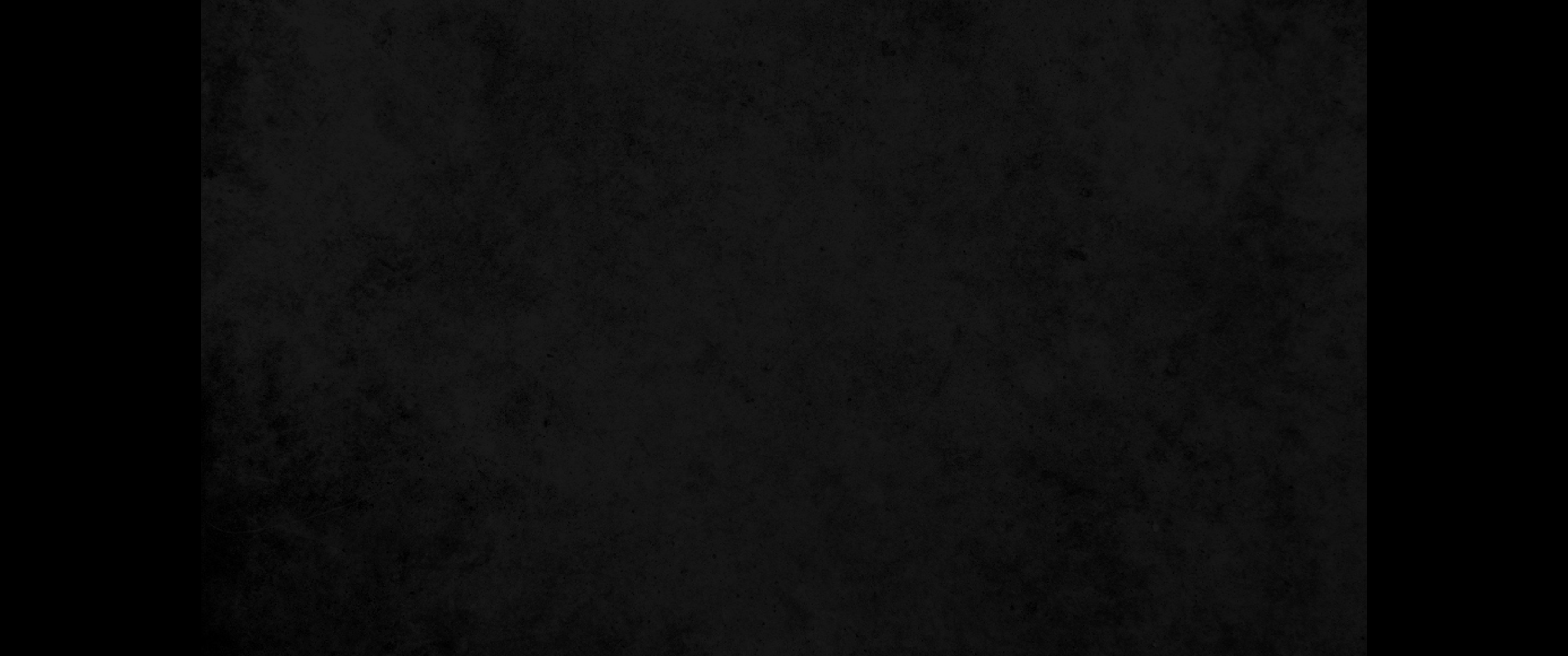 23. 집 주인 그 사람이 그들에게로 나와서 이르되 아니라 내 형제들아 청하노니 이같은 악행을 저지르지 말라 이 사람이 내 집에 들어왔으니 이런 망령된 일을 행하지 말라23. The owner of the house went outside and said to them, "No, my friends, don't be so vile. Since this man is my guest, don't do this disgraceful thing.
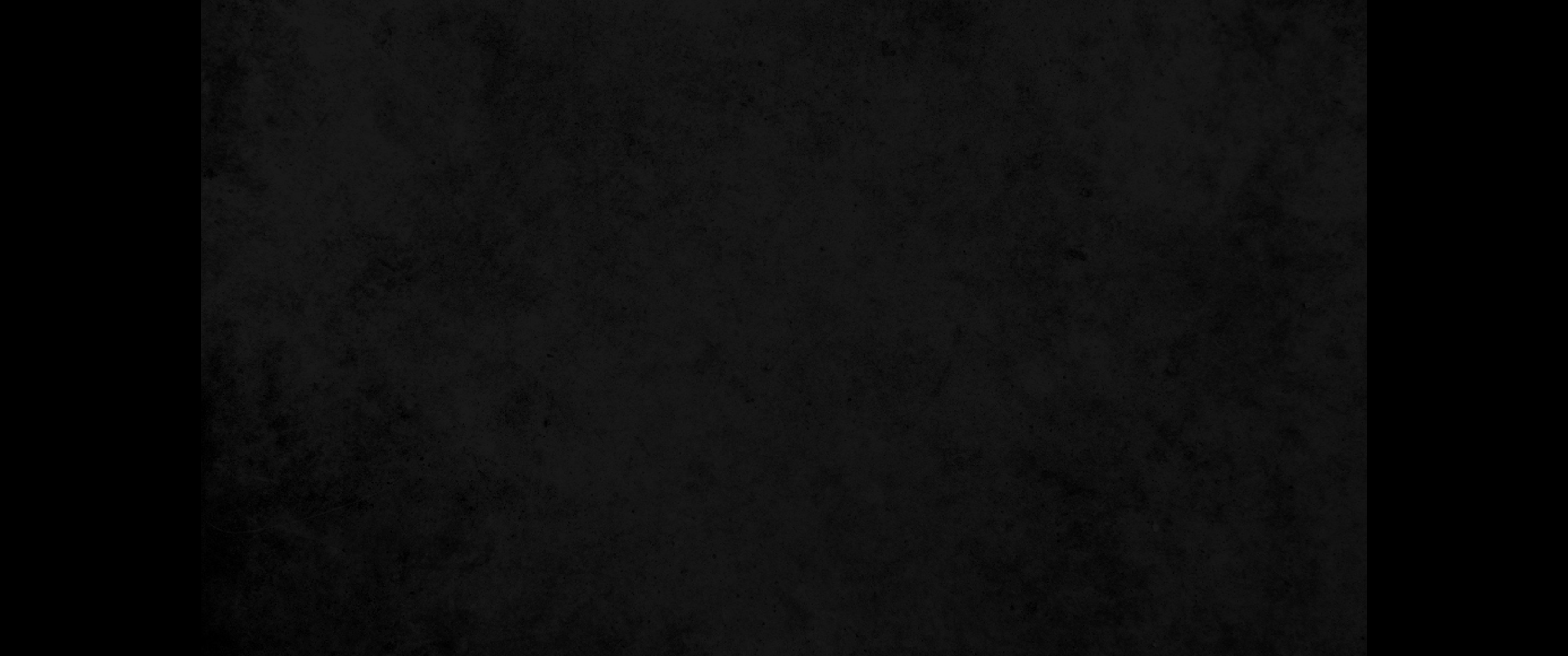 24. 보라 여기 내 처녀 딸과 이 사람의 첩이 있은즉 내가 그들을 끌어내리니 너희가 그들을 욕보이든지 너희 눈에 좋은 대로 행하되 오직 이 사람에게는 이런 망령된 일을 행하지 말라 하나24. Look, here is my virgin daughter, and his concubine. I will bring them out to you now, and you can use them and do to them whatever you wish. But to this man, don't do such a disgraceful thing."
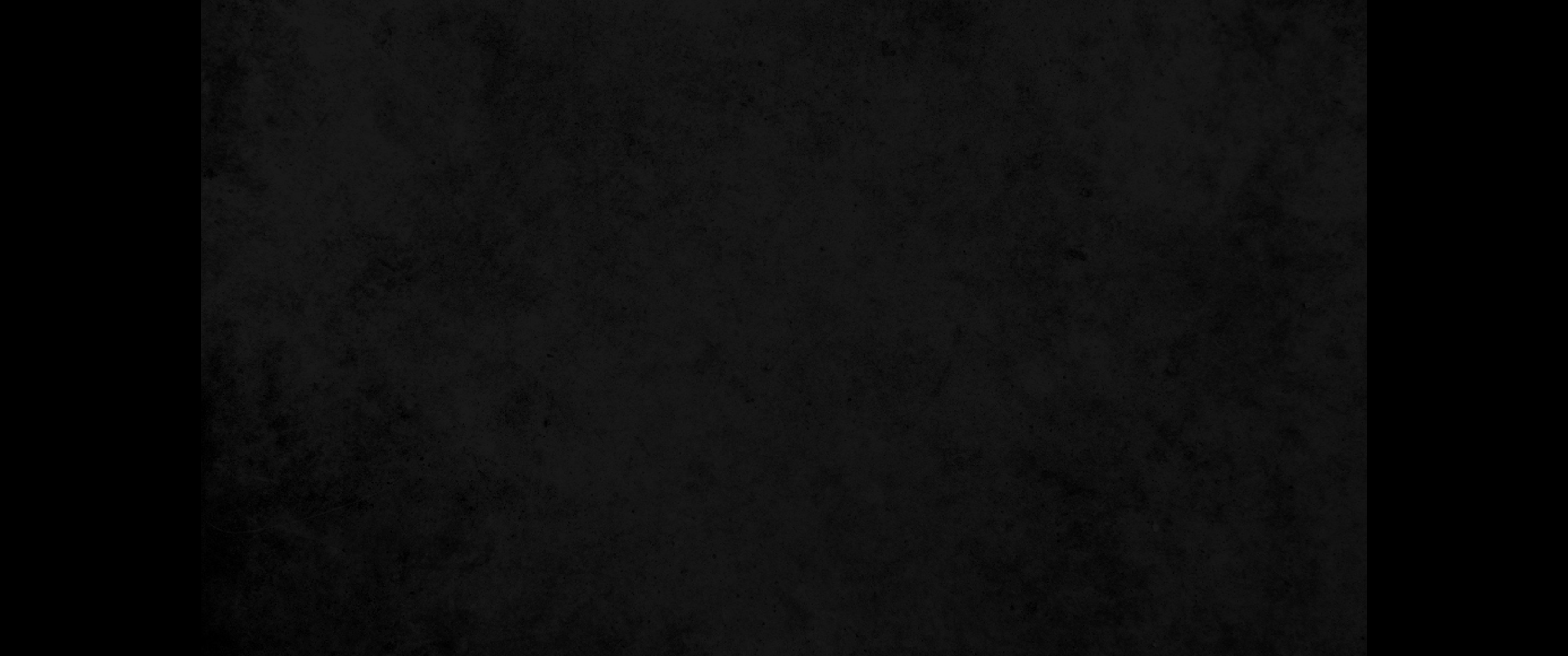 25. 무리가 듣지 아니하므로 그 사람이 자기 첩을 붙잡아 그들에게 밖으로 끌어내매 그들이 그 여자와 관계하였고 밤새도록 그 여자를 능욕하다가 새벽 미명에 놓은지라25. But the men would not listen to him. So the man took his concubine and sent her outside to them, and they raped her and abused her throughout the night, and at dawn they let her go.
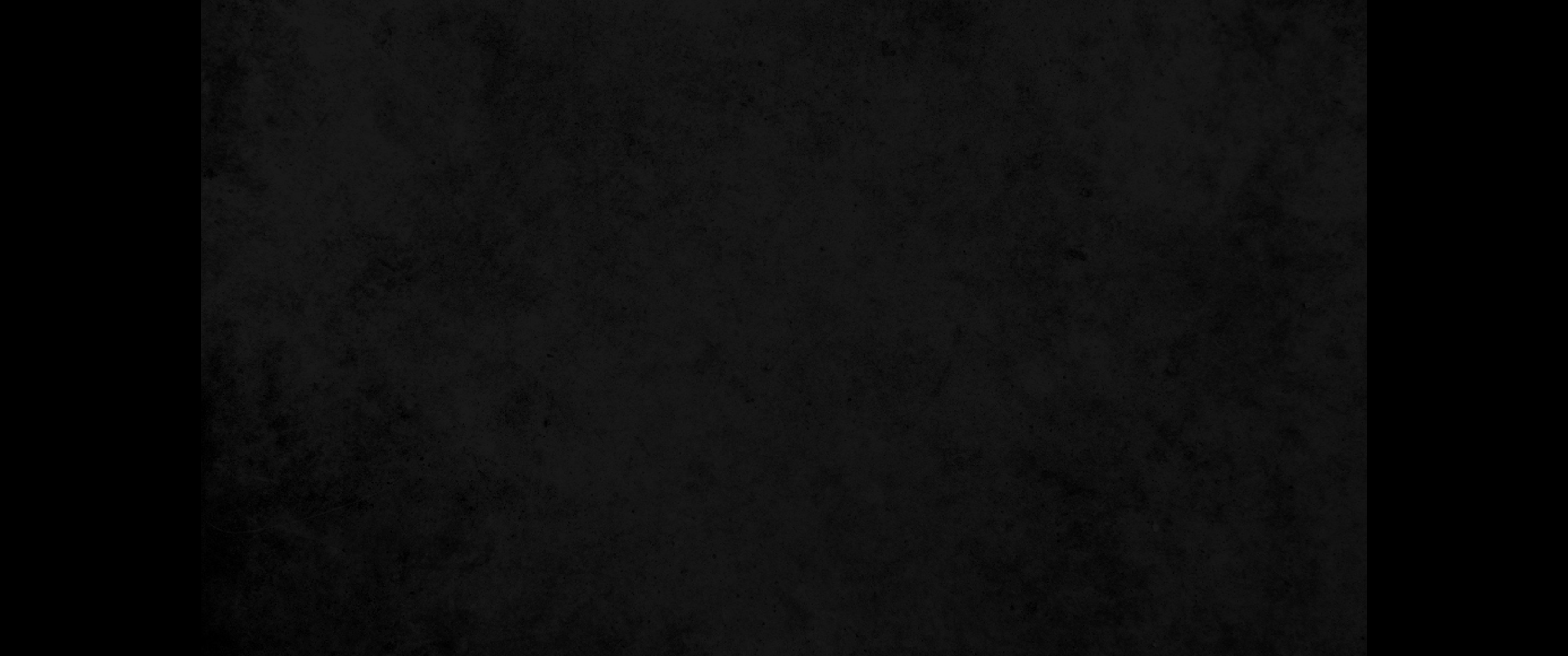 26. 동틀 때에 여인이 자기의 주인이 있는 그 사람의 집 문에 이르러 엎드러져 밝기까지 거기 엎드러져 있더라26. At daybreak the woman went back to the house where her master was staying, fell down at the door and lay there until daylight.
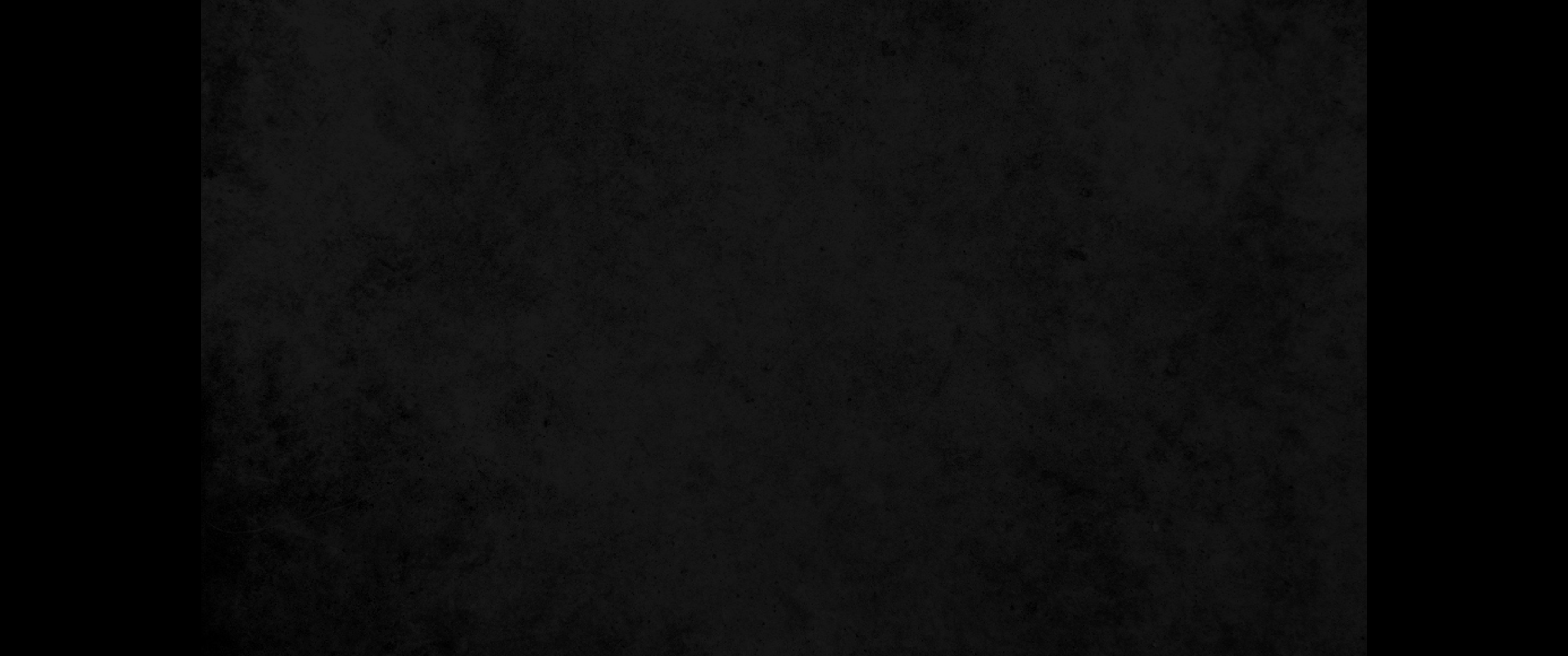 27. 그의 주인이 일찍이 일어나 집 문을 열고 떠나고자 하더니 그 여인이 집 문에 엎드러져 있고 그의 두 손이 문지방에 있는 것을 보고27. When her master got up in the morning and opened the door of the house and stepped out to continue on his way, there lay his concubine, fallen in the doorway of the house, with her hands on the threshold.
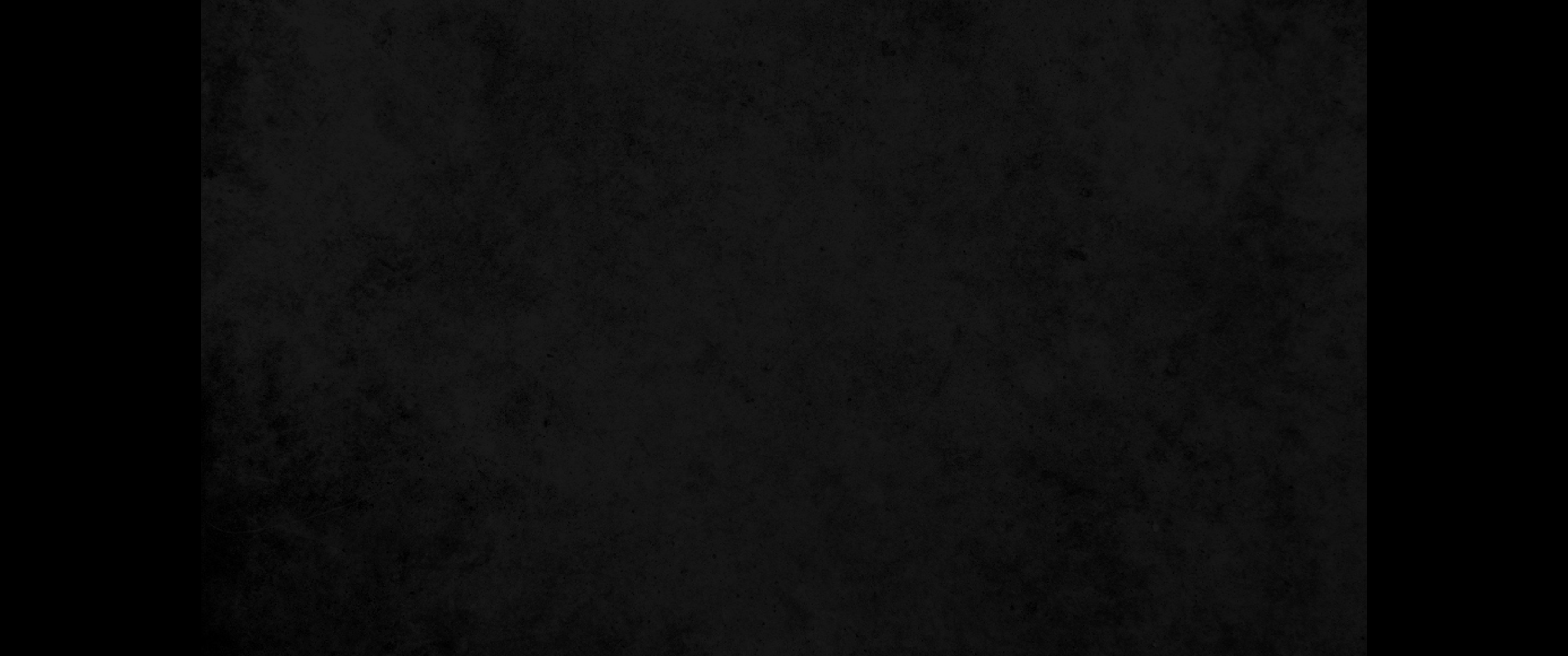 28. 그에게 이르되 일어나라 우리가 떠나가자 하나 아무 대답이 없는지라 이에 그의 시체를 나귀에 싣고 행하여 자기 곳에 돌아가서28. He said to her, "Get up; let's go." But there was no answer. Then the man put her on his donkey and set out for home.
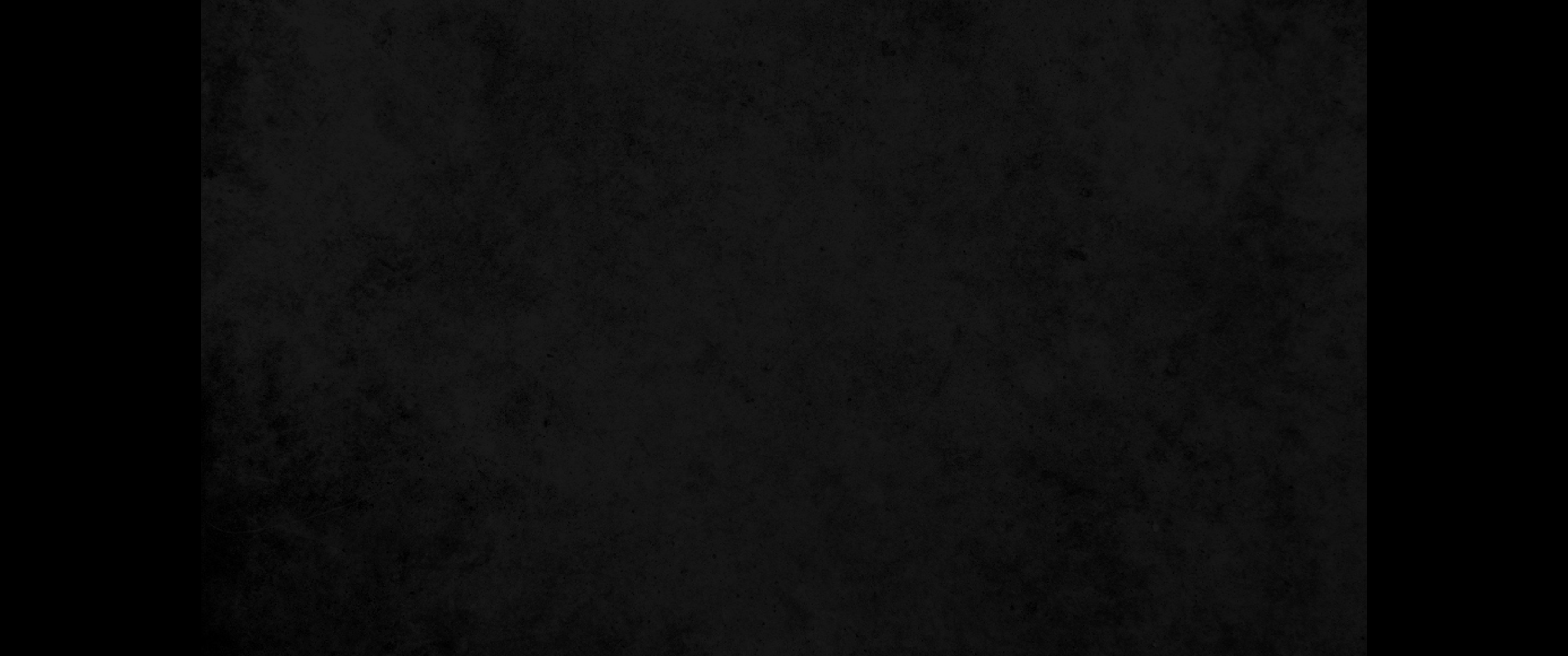 29. 그 집에 이르러서는 칼을 가지고 자기 첩의 시체를 거두어 그 마디를 찍어 열두 덩이에 나누고 그것을 이스라엘 사방에 두루 보내매29. When he reached home, he took a knife and cut up his concubine, limb by limb, into twelve parts and sent them into all the areas of Israel.
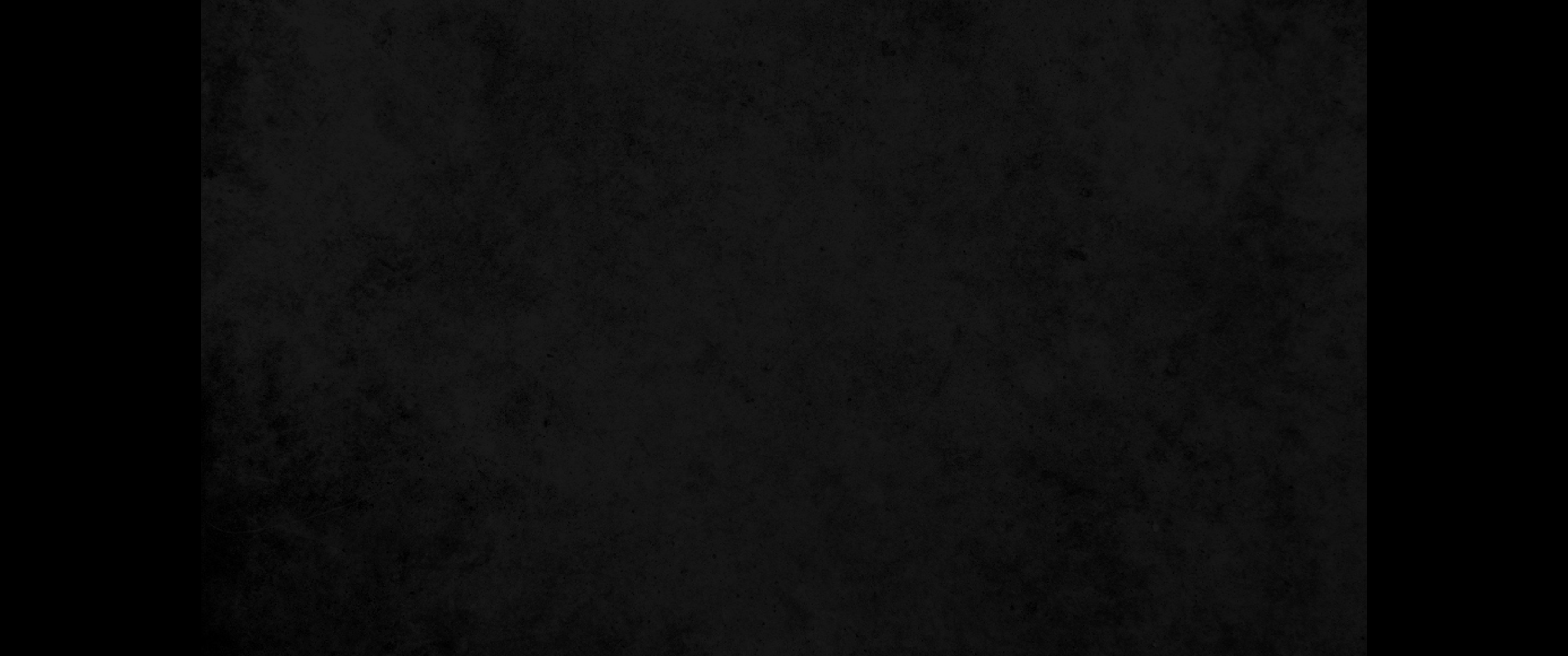 30. 그것을 보는 자가 다 이르되 이스라엘 자손이 애굽 땅에서 올라온 날부터 오늘까지 이런 일은 일어나지도 아니하였고 보지도 못하였도다 이 일을 생각하고 상의한 후에 말하자 하니라30. Everyone who saw it said, 'Such a thing has never been seen or done, not since the day the Israelites came up out of Egypt. Think about it! Consider it! Tell us what to do!'